Jacksonville Waterways Commission
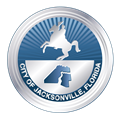 Sub-Committee 
on 
Potential Slow Speed/Minimum Wake Zone Sites
Commissioner Jill D. Haskell 
             Jan 22, 2021
Courtesy,…..I would like to see more courtesy.						Peggy Sue Williams, Lamb’s Yacht Center
The Reasons for visiting this issue NOW:
The needs of the Boating Community have changed.
      There is more of a variety of boats out there.
2)   The Waterways are more Congested than ever.
      New boat sales rise every year & marinas are crowded.
3)  There are more New Boaters on the Water.
       First time boaters are a large part of the growing market.
There are more people moving into FL that want the lifestyle.
      For example, look at the growing number of waterfront homes.
5) Calls have been coming into COJ Depts. concerning this matter.
Areas of Concern
St Johns River at Mayport Boat ramp  
       (inclusive of Morningstar and Ft George Island Marinas)
 
Ft George River from the Kingsley Plantation to the A1A bridge 

3)   Arlington River from mouth of Arlington to Pottsburg Creek/Atlantic Blvd Bridge

4)   Ortega River, from the Grande Ave Bridge to Lake Shore Dry Storage

Waters surrounding Reed Island

Trout River at Dinsmore Boat Ramp
*Disqualified Areaas pertaining to requirements set forth in Chapter 327 Section 46
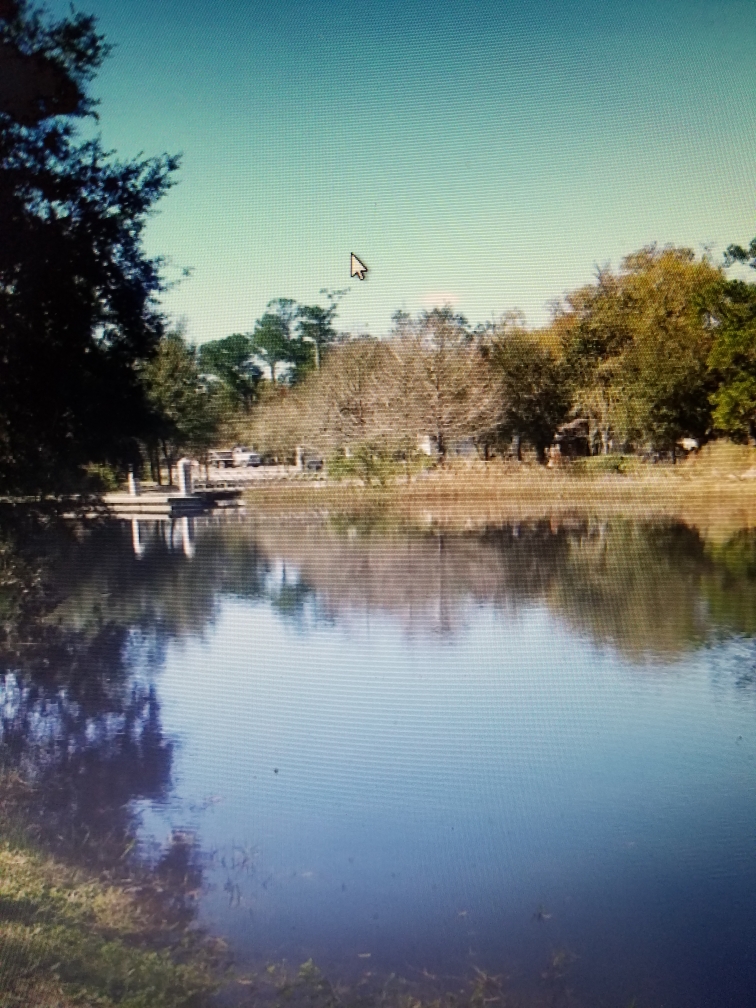 Dinsmore Boat Ramp
Dinsmore Boat Ramp
Not a congested area
Not a high velocity tidal area
Not lacking facilities to handle traffic
No enforcement issues
Disqualified Areas
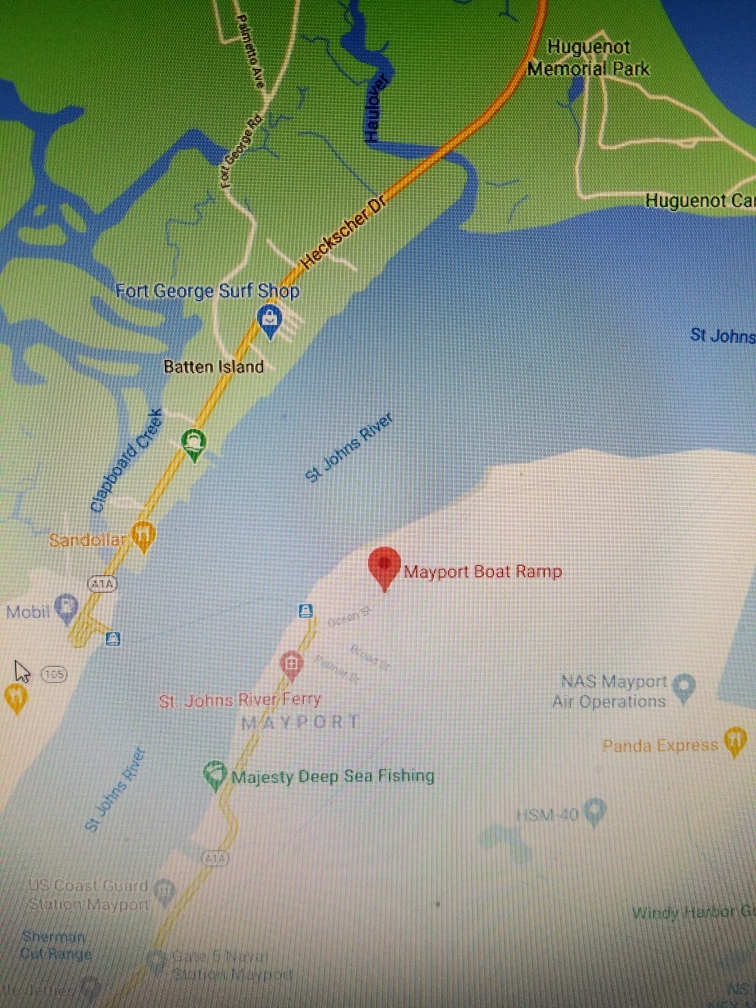 St Johns River at Mayport Ramp 
This area is adjacent to a Federal Channel, therefore a restricted zone would not be granted. 
Some wake would be produced to maintain proper steerage at times.
Waters Surrounding Reed Island
There is no current activity there that would require a restricted zone.  Also, this is an area where slow speed could hamper proper steerage.
Disqualified Area
Arlington River/Pottsburg Creek
The only light congestion in the area has co-existed for decades (rowing teams and recreational boaters)
There has been no new infrastructure ie., bridges
No enforcement actions in the area
It is a very popular skiing area for generations
The residents in this area are against any restriction
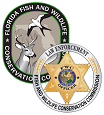 The State of FL can issue a restricted zone by Ruleand/orCOJ can issue a zone by Ordinance
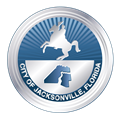 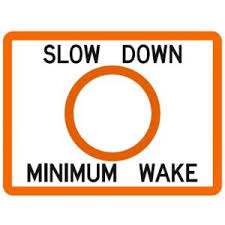 Areas Needing Attention
Ortega River :  Described as unorganized, congested, vulnerable, unenforced and needs more marking.
Ft. George River: Described as dangerous, congested,  unpredictable and needs at least seasonal restrictions
Ortega River
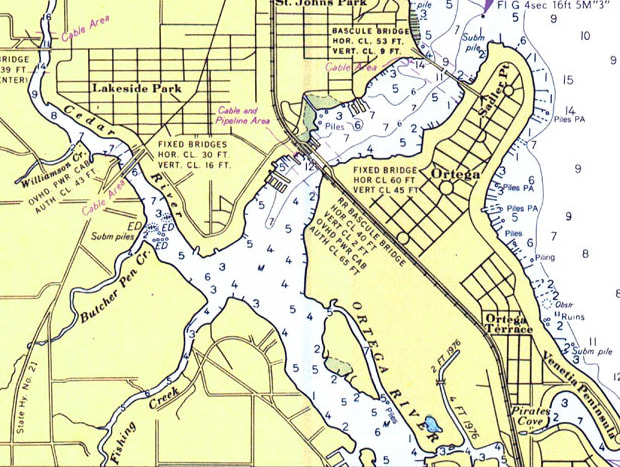 Grand Ave Bridge
Lake Shore
 Dry Storage
Ortega RiverGrand Avenue Bridge to Lake Shore Dry Storage
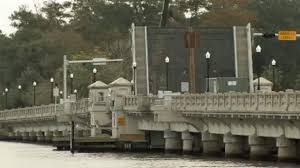 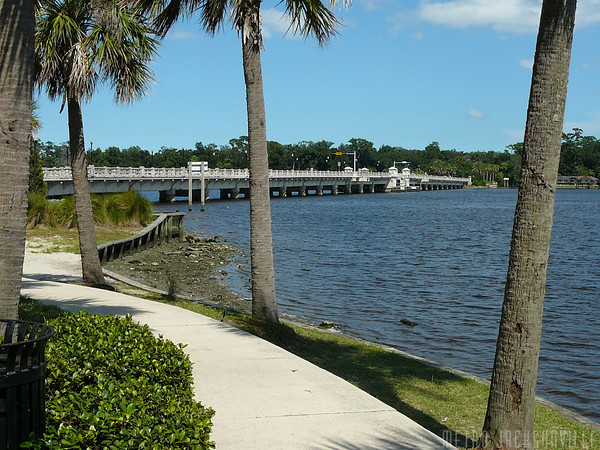 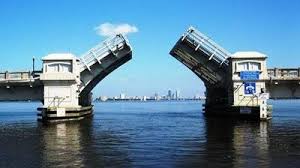 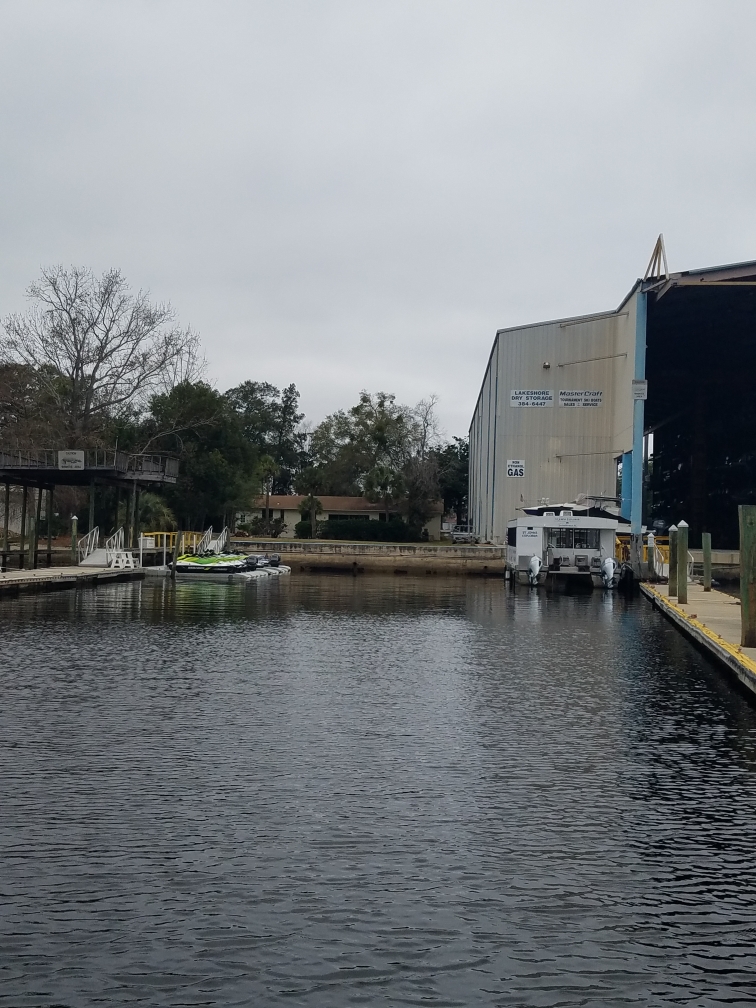 Lake Shore Dry Storage
Examples of Signage in Ortega River Area
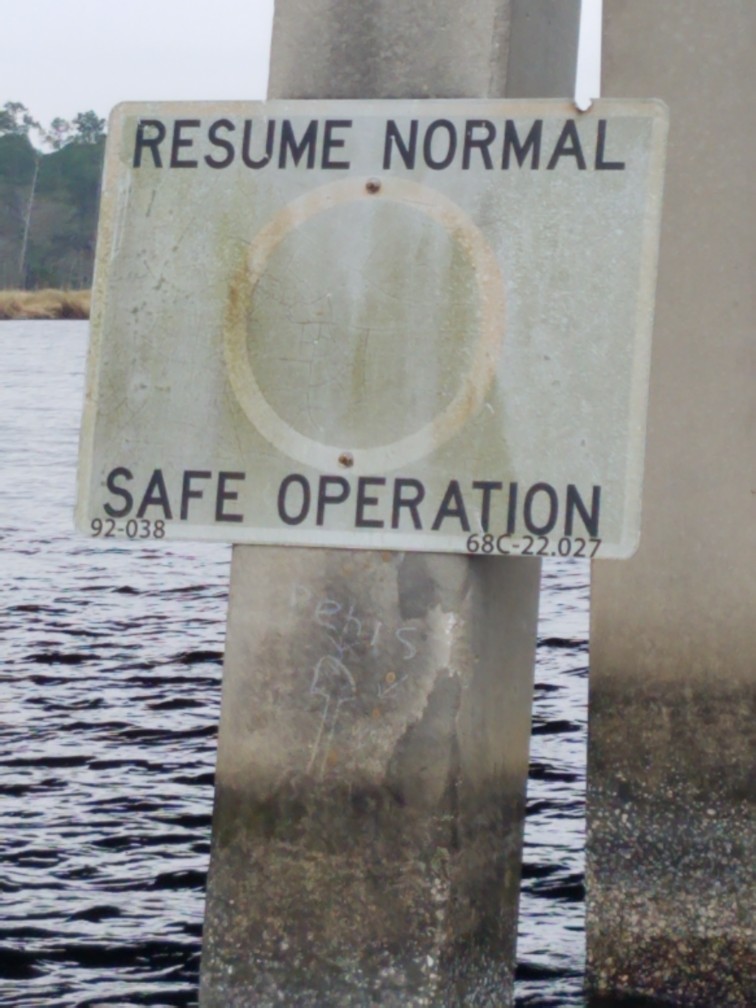 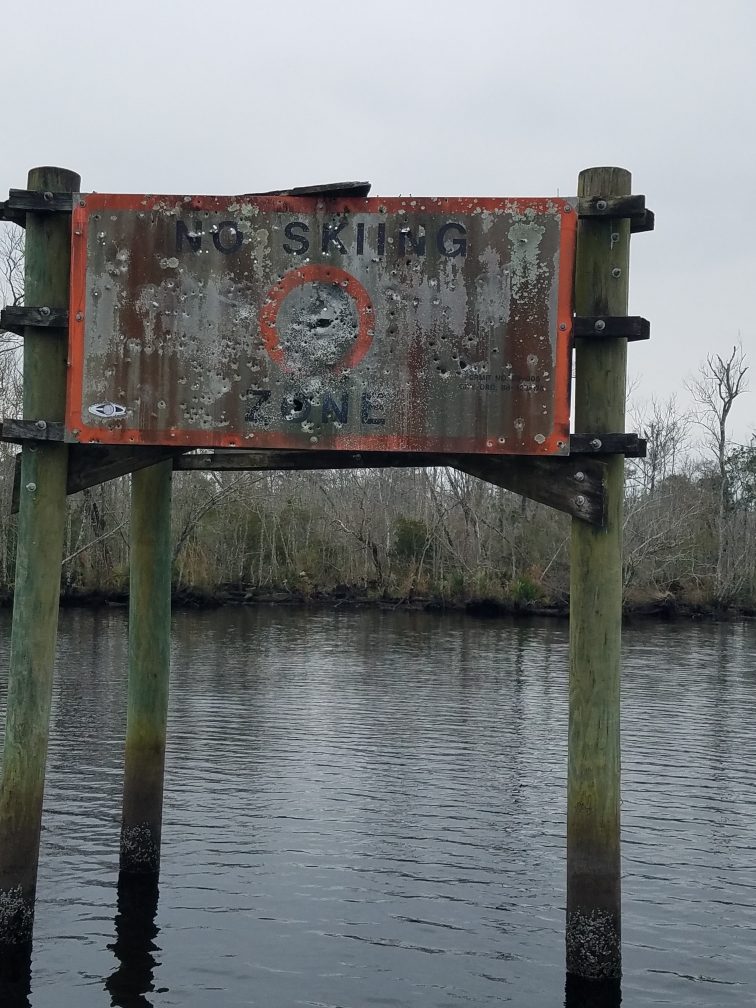 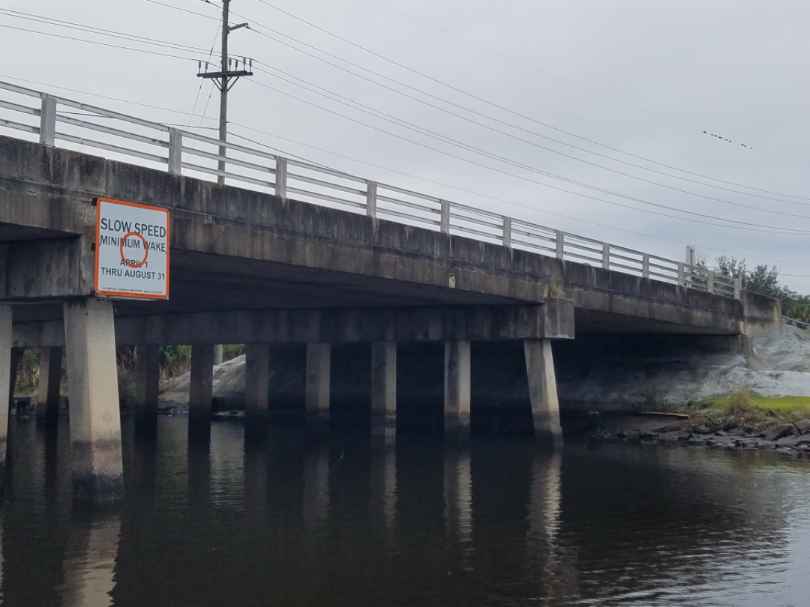 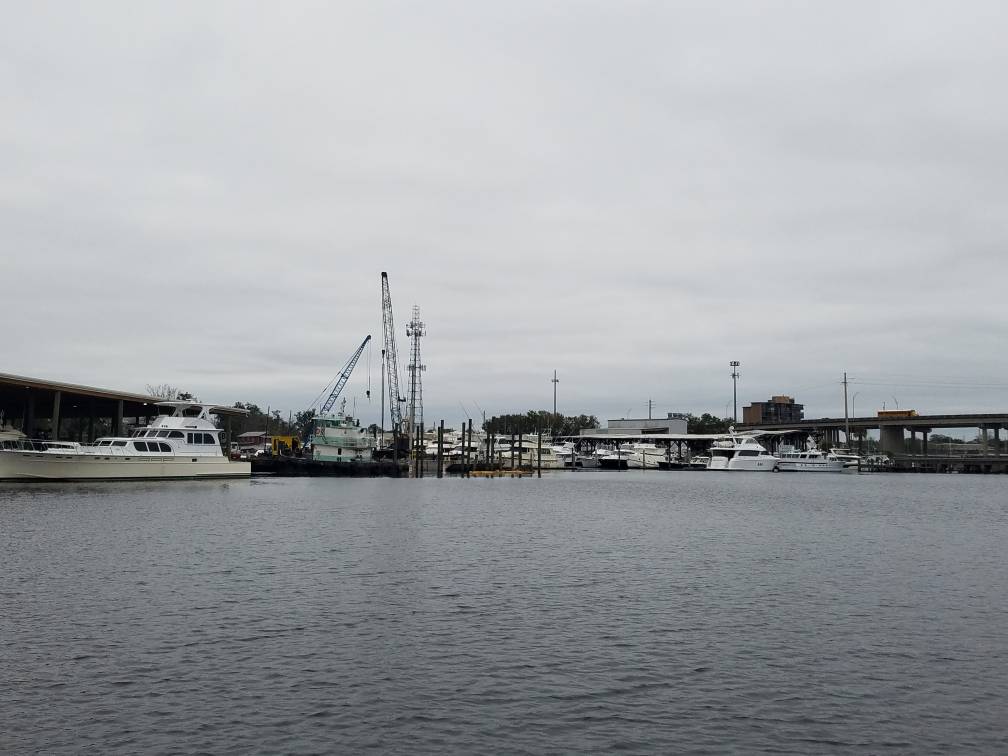 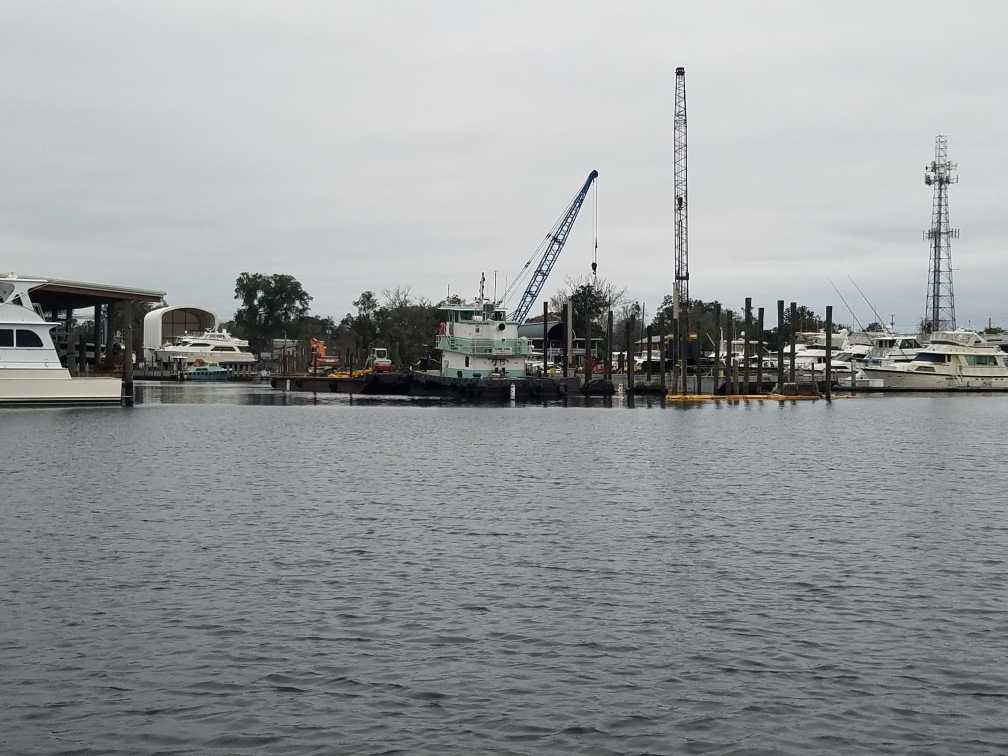 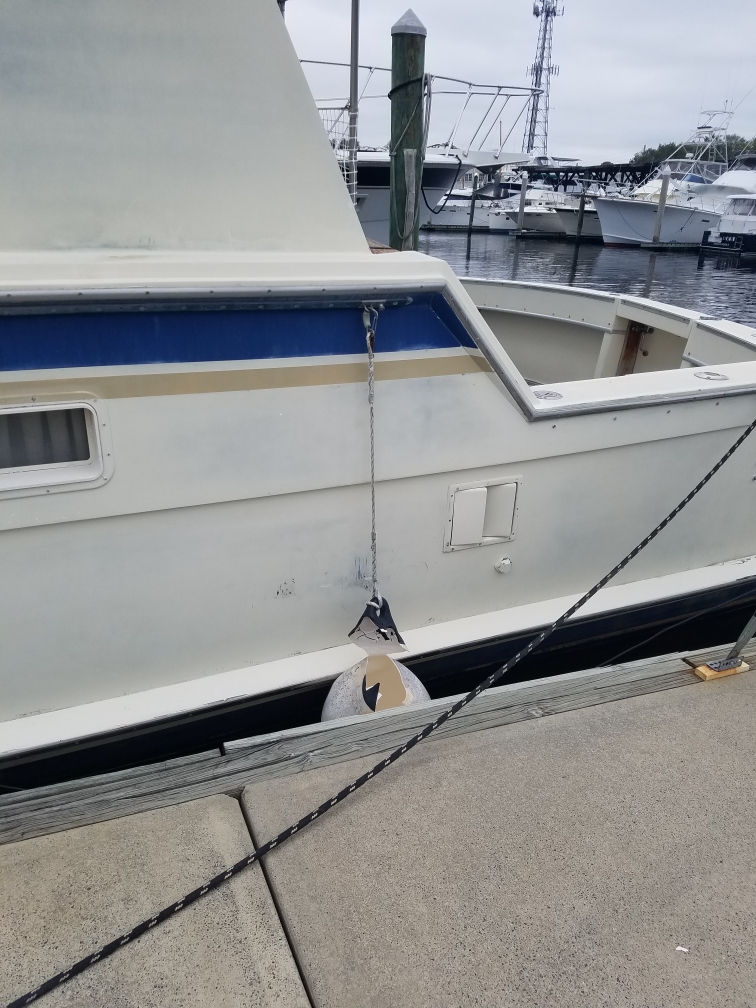 Damages to Docks and Vessels
Ortega Landing reports over 100K floating dock damage in 36 months from wave action

Liveaboards experience severe rocking at all hours of the day and night

Alcohol related incident caused 21CC to hit bridge and run onto shore last year 

Large boats have reportedly crashed into concrete docks because of wakes from passing vessels
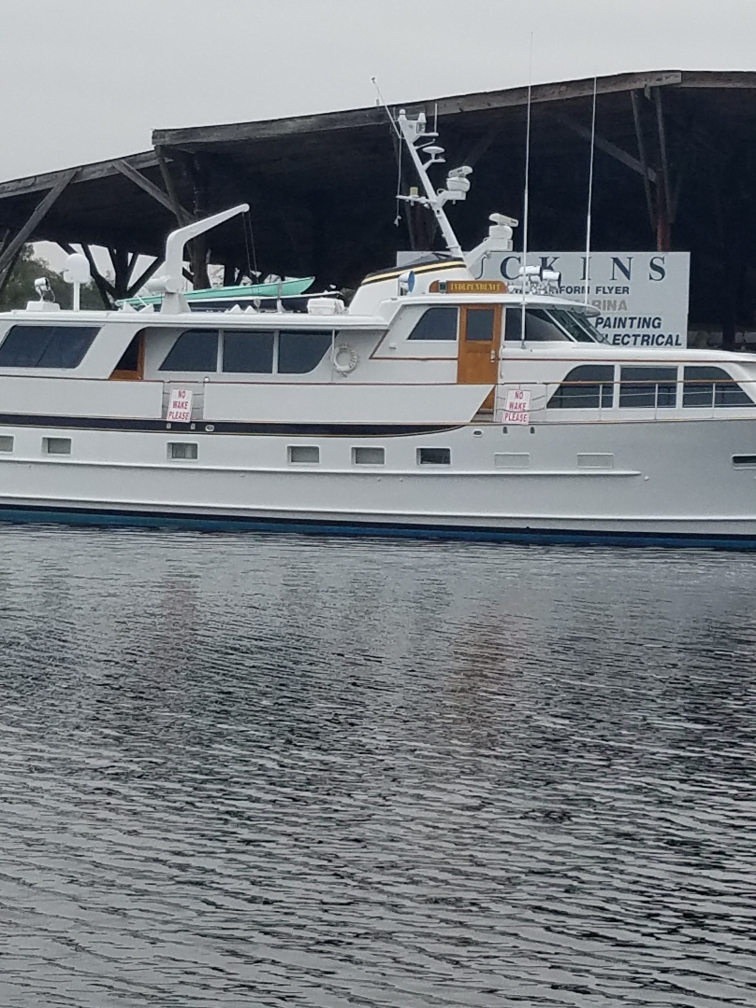 Boaters are Asking for
HELP!!!
INPUT FROM THE COMMUNITY
Marina Operators, Boat Owners and Homeowners are asking for this:  

More Enforcement of Existing Zones

More Organization of Channel and Markings

Mooring Field near Stinson Park

Possible Marking of Activity Zones. Such as skiing, cruising, wake boarding

Enforcement During Weekdays & Evenings
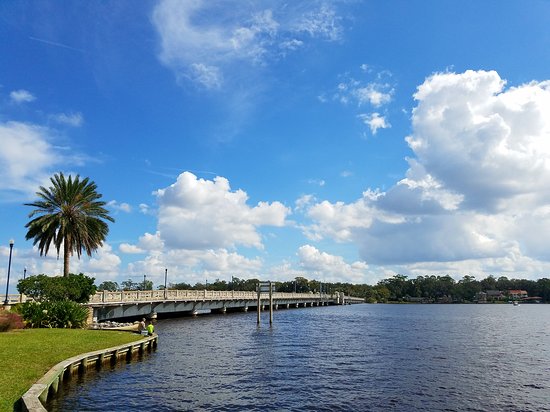 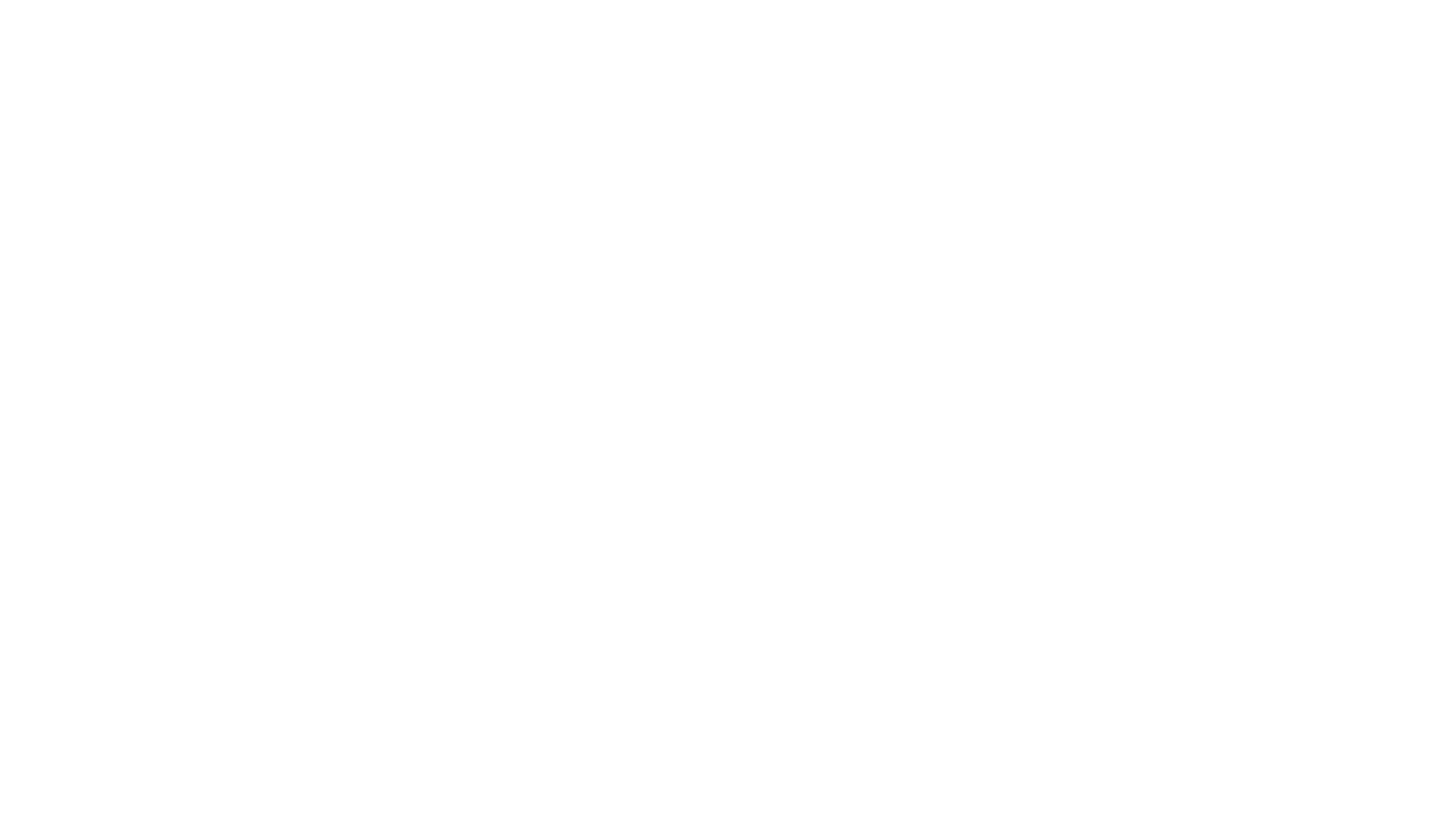 What are your suggestions?
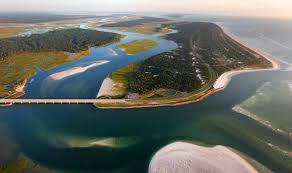 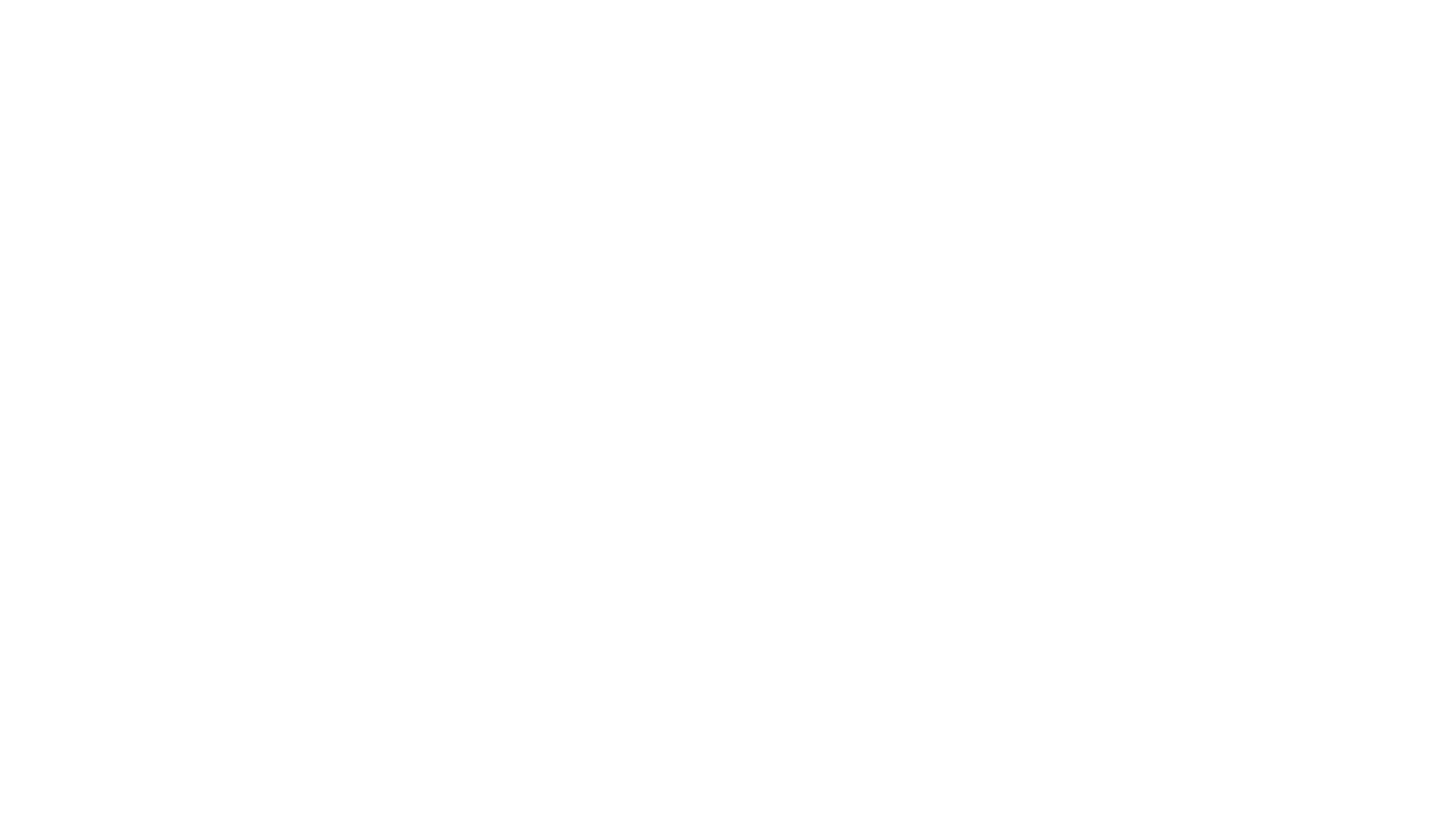 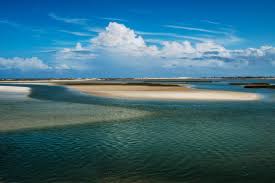 A Local Paradise
Ft George River
Enforcement Actions Highlight Specific Issues:
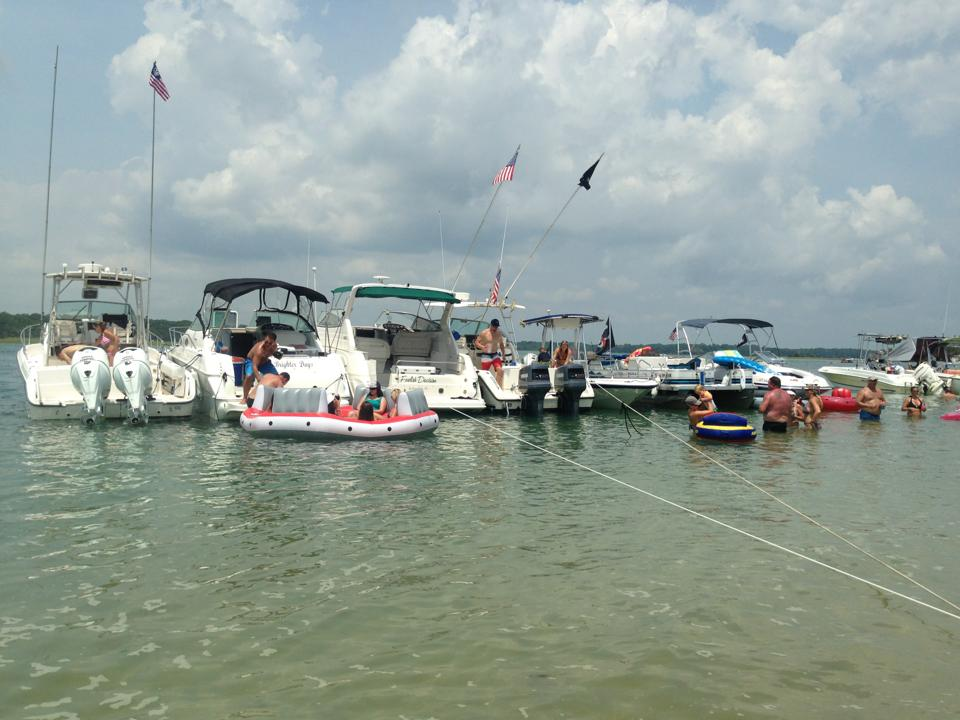 Operator safety issues
Alcohol a common factor
Vessel damage occurring
Collisions between vessels and fixed objects are common
Jet Ski falls cited
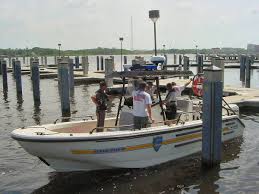 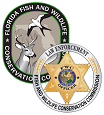 Possible Solutions
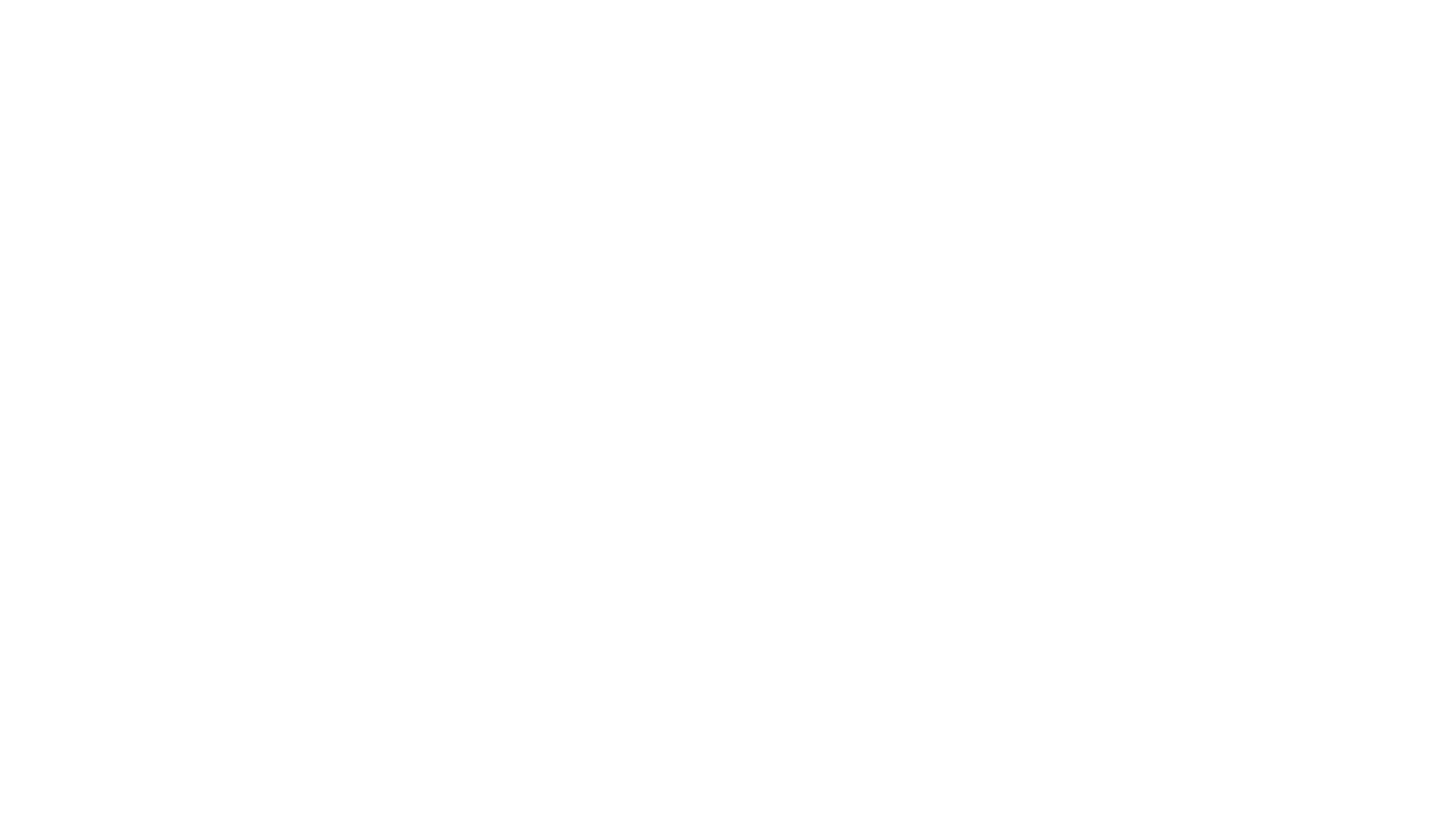 Possible Solutions to the Safety Issues in Ft. George Inlet
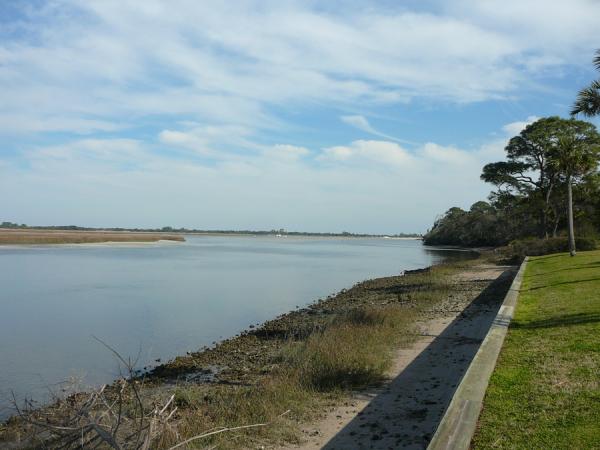 *Restrictive Zone Beginning at Kingsley Plantation  Ending at the A1A BridgeNote: Crystal River has a seasonal no wake zone…Oct 1 to April 1st , on weekends and holidays.
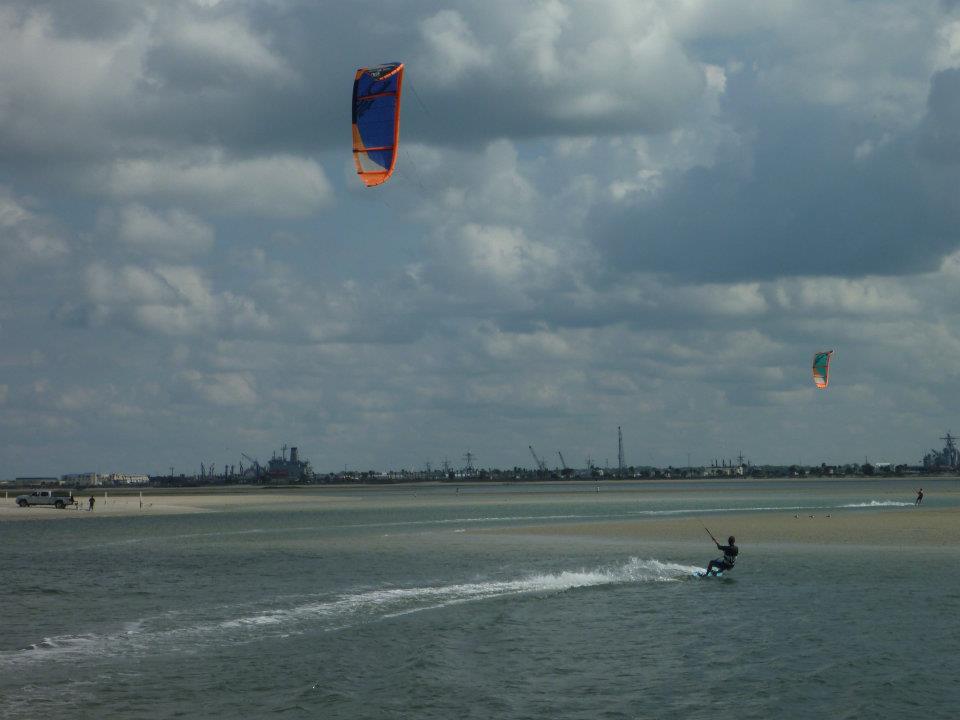 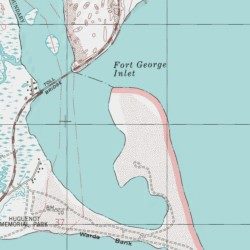 Image Taken September 2012
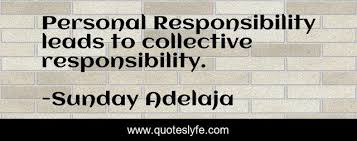 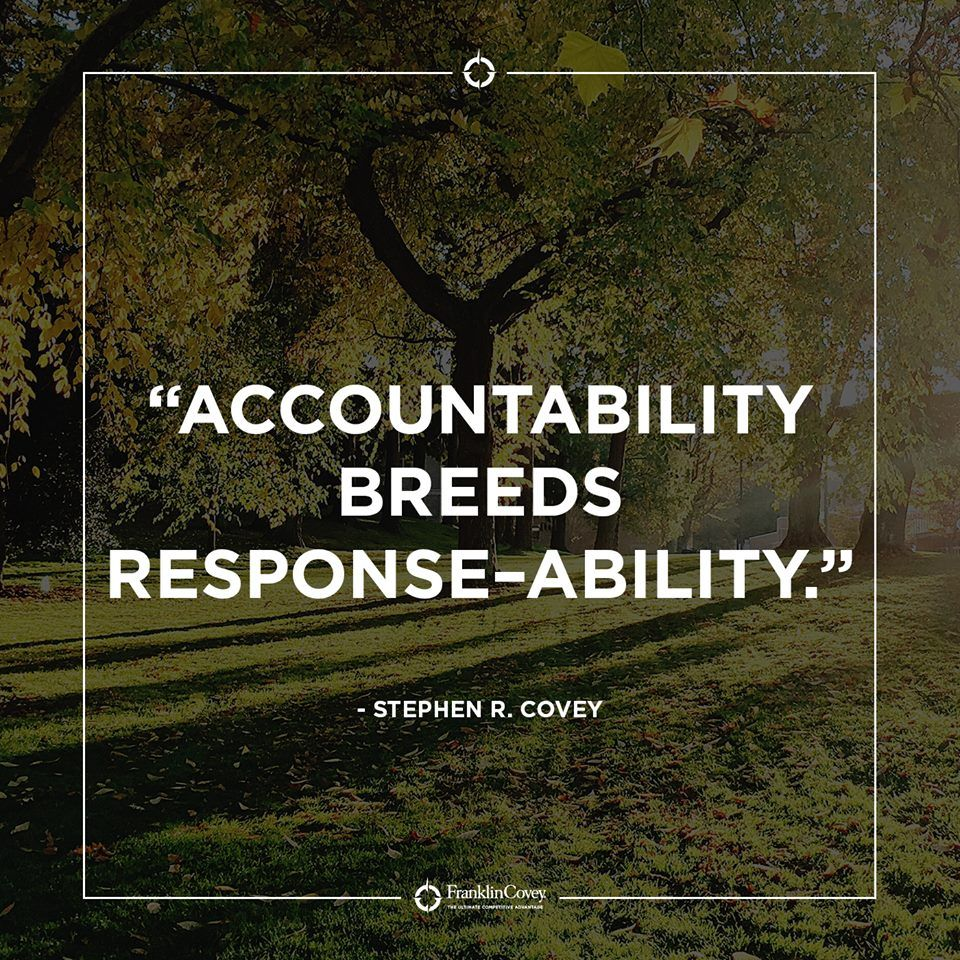 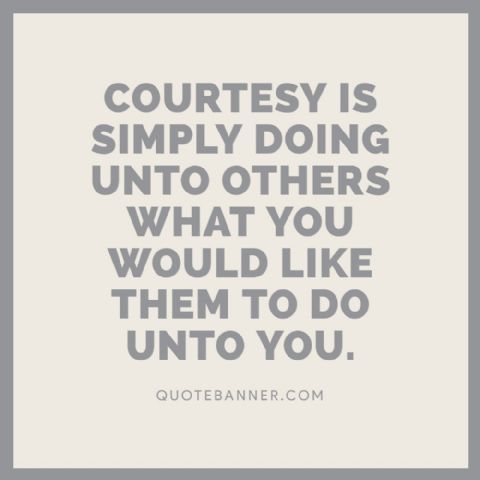